Chapter 11: Trigonometric Identities
11.1	Trigonometric Identities
11.2	Addition and Subtraction Formulas
11.3	Double-Angle, Half-Angle, and Product-Sum Formulas
11.4	Inverse Trigonometric Functions
11.5	Trigonometric Equations
11.1	Trigonometric Identities
In 1831, Michael Faraday discovers a small electric current when a wire is passed by a magnet. 
This phenomenon is known as Faraday’s law. This property is used to produce electricity by rotating thousands of wires near large electromagnets.
Electric generators supply electricity to most homes at a rate of 60 cycles per second.
This rotation causes alternating current in wires and can be modeled by either sine or cosine functions.
11.1	Fundamental Identities
Fundamental Identities






Pythagorean Identities

Even-Odd Identities


Note    It will be necessary to recognize alternative forms of the identities 
above, such as sin²  = 1 – cos²   and cos²  = 1 – sin² .
11.1	Fundamental Identities
Cofunction Identities
11.1	Looking Ahead to Calculus
Work with identities to simplify an expression with the appropriate trigonometric substitutions.
For example, if x = 3 tan , then
11.1	Expressing One Function in Terms of 	Another
Example	Express cos x in terms of tan x.

Solution	Since sec x is related to both tan x and cos x 
by identities, start with tan² x + 1 = sec² x.











Choose + or – sign, depending on the quadrant of x.
11.1	Rewriting an Expression in Terms of Sine and Cosine
Example	Write tan   + cot   in terms of sin   and 
cos .

Solution
11.1	Verifying Identities
Learn the fundamental identities.
Try to rewrite the more complicated side of the equation so that it is identical to the simpler side.
It is often helpful to express all functions in terms of sine and cosine and then simplify the result.
Usually, any factoring or indicated algebraic operations should be performed. For example, 

As you select substitutions, keep in mind the side you are not changing, because it represents your goal.
If an expression contains 1 + sin x, multiplying both numerator and denominator by 1 – sin x would give 1 – sin² x, which could be replaced with cos² x.
11.1	Verifying an Identity ( Working with One Side)
Example	Verify that the following equation is an identity.

cot x + 1 = csc x(cos x + sin x)

Solution	 Since the side on the  right is more complicated, we work with it.
Original identity
Distributive property
The given equation is an identity because the left side equals the right side.
11.1	Verifying an Identity
Example	Verify that the following equation is an identity.






Solution
11.1	Verifying an Identity ( Working with Both Sides)
Example	Verify that the following equation is an identity.


Solution
11.1	Verifying an Identity ( Working with 	Both Sides)
We have shown that
11.1	Applying a Pythagorean Identity to Radios
Example	Tuners in radios select a 
radio station by adjusting the frequency. 
These tuners may contain an inductor L 
and a capacitor C. The energy stored 
in the inductor at time t is given by:

							L(t) = k sin² (2Ft)

and the energy stored in the capacitor is given by 


C(t) = k cos² (2Ft),


where F is the frequency of the radio station and k is a constant. 
The total energy E in the circuit is given by E(t) = L(t) + C(t). 
Show that E is a constant function.
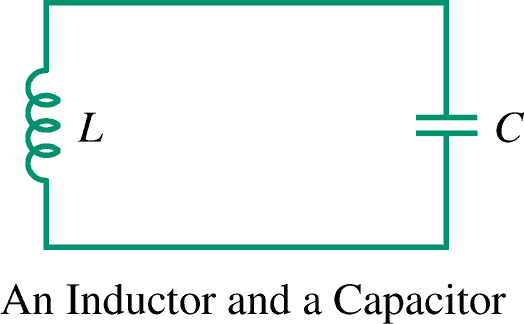 11.1	Applying a Pythagorean Identity to Radios
Solution